3
Twisted Rope
Matej Badin
Problem
Hold a rope and twist one end of it.
At some point the rope will form a helix or a loop.
Investigate and explain the phenomenon.
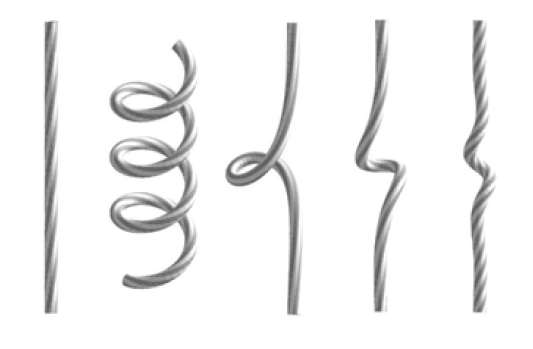 2
[Speaker Notes: Fotka aparatury]
Apparatus
Rope suspension –holder
Handle
(“Twist one end of it”)
Weight (Changeable tension)
3
We twistone end.What happens?
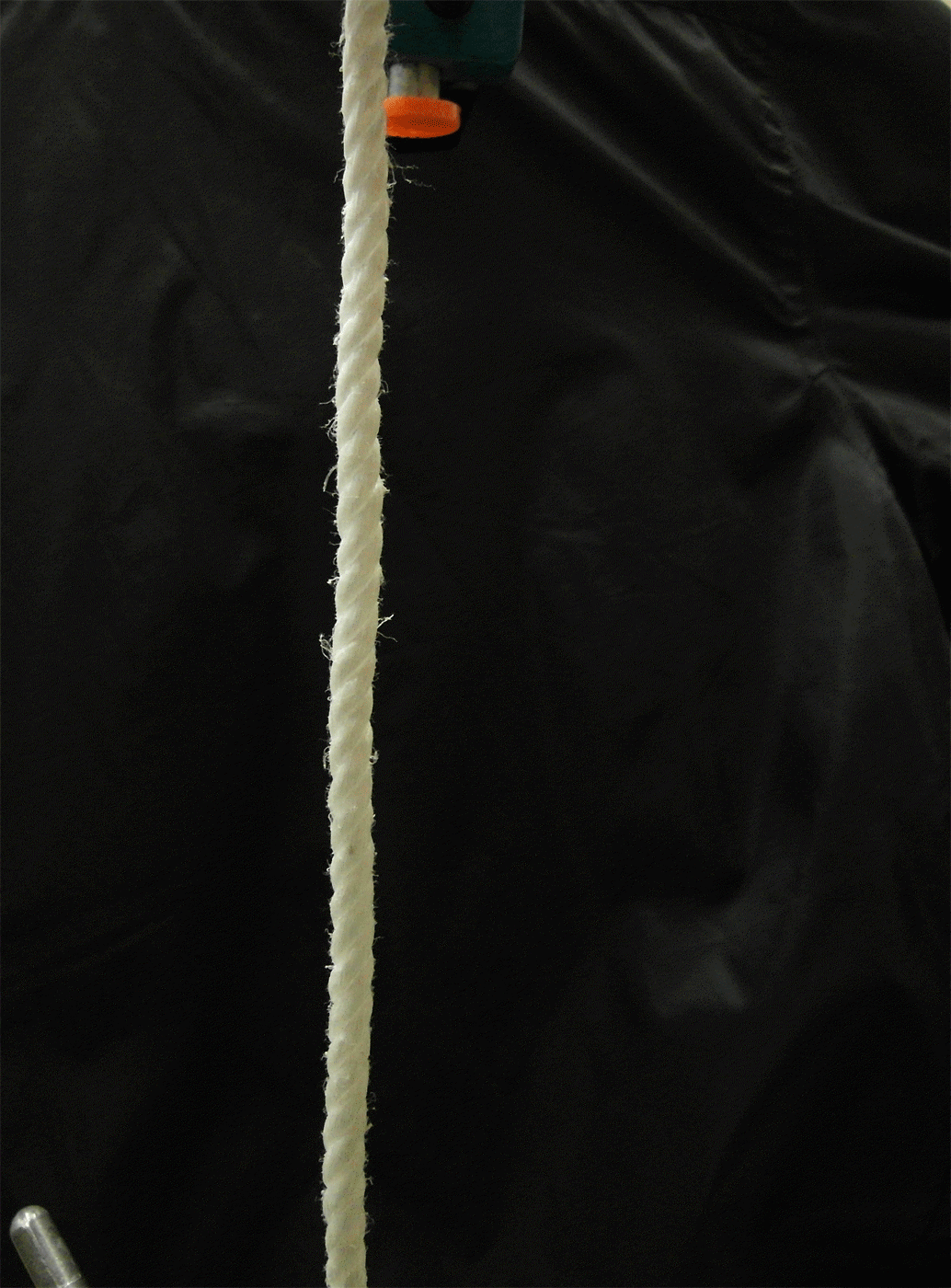 Loops/helices are formed

Why does it occur?
4
How to achieve the minimal energy?
Why do the do the formations appear?
Energetically favorable state.

Potential energy risesupon deformation:
Torsional deformation
Bending (loops)
Potential of tension force(Modeled by gravity force of weight)
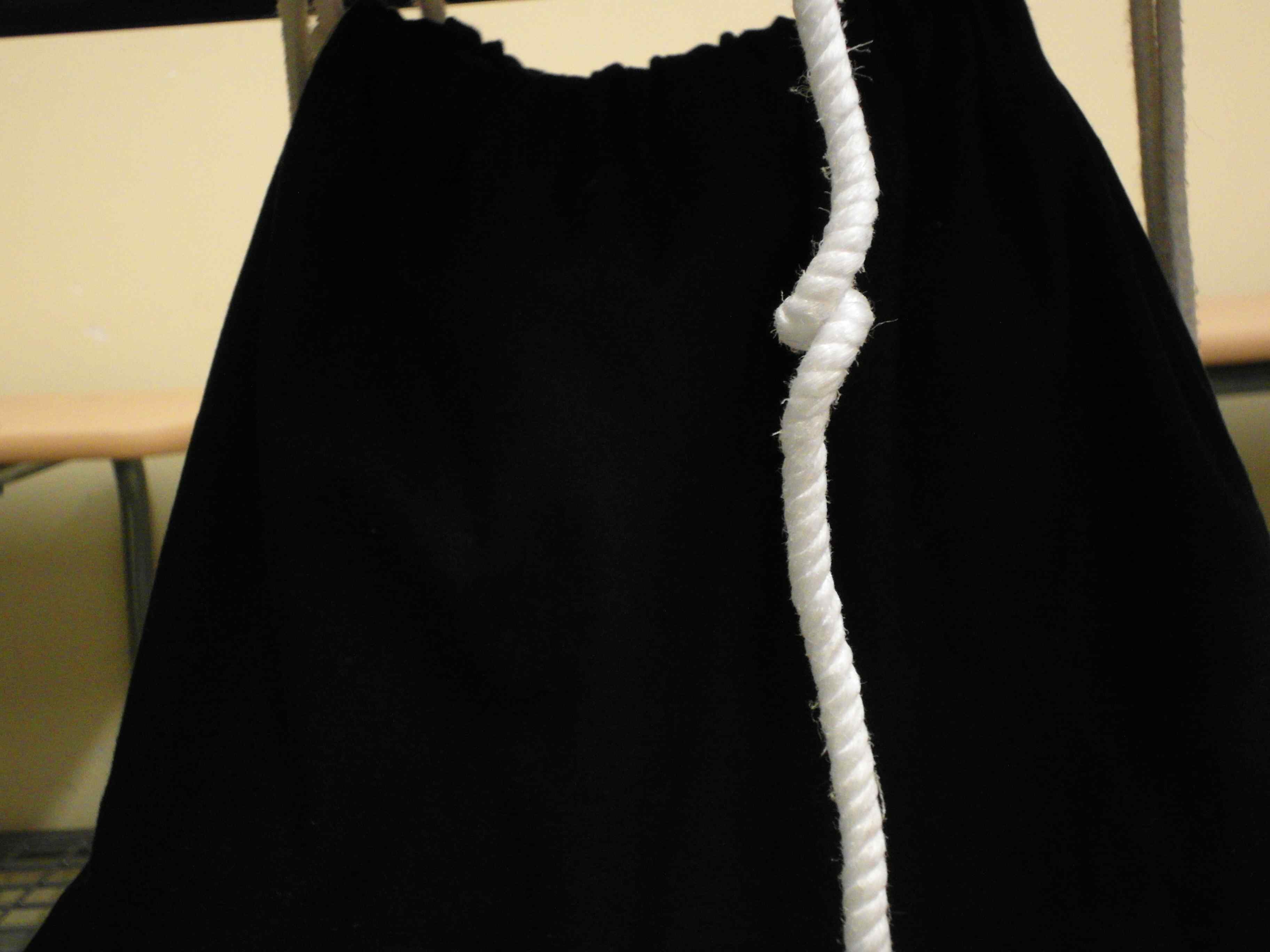 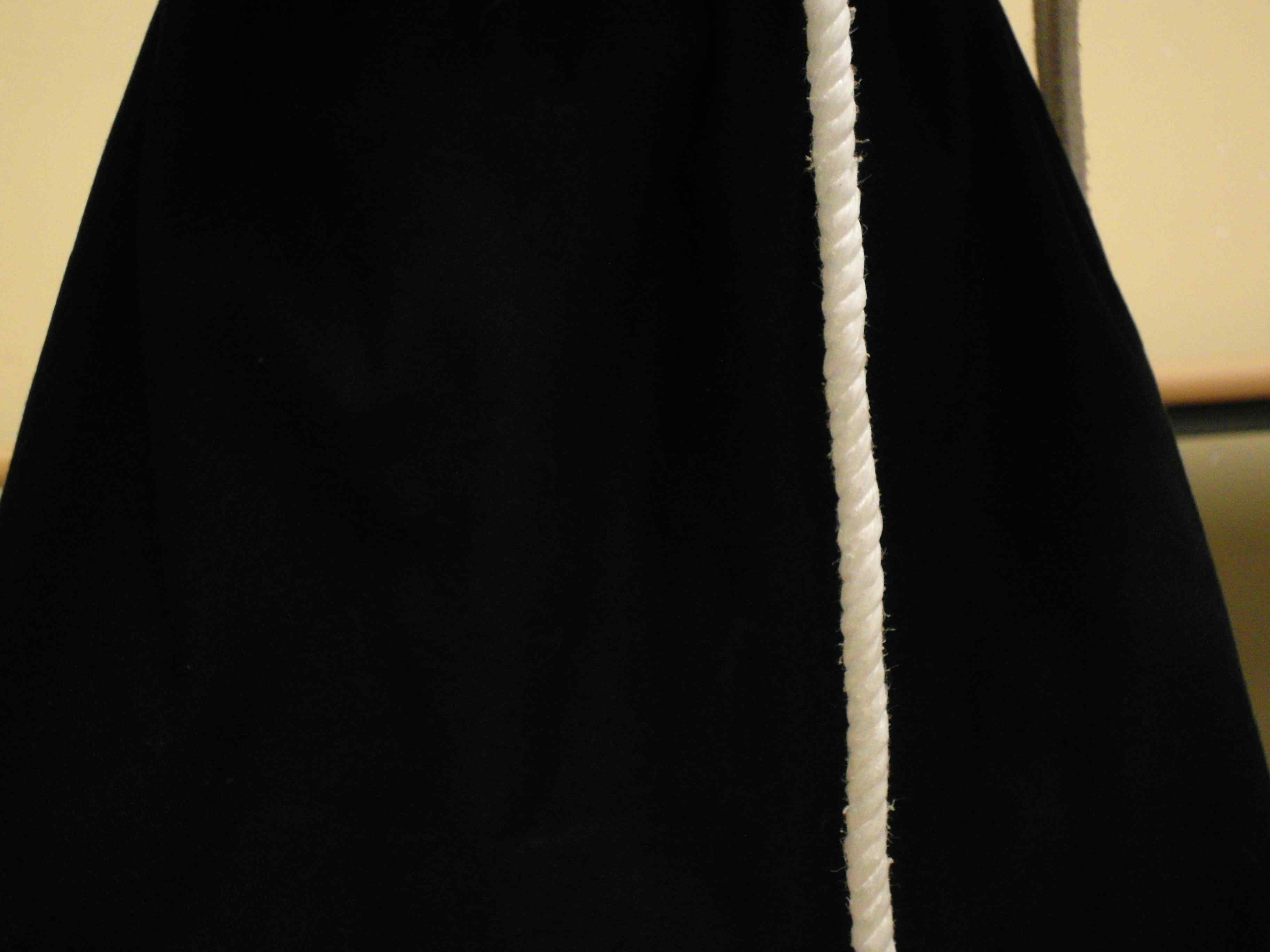 5
[Speaker Notes: Fotky – stocene bez coilov, coily, potencialna energia – zdvihnute zavazie]
Our approach:simple qualitative model
Existing theoretical model
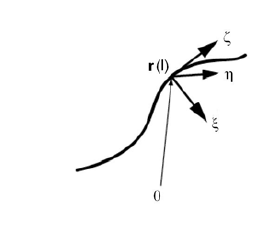 Euler-Kirchhoff’s equations (Force and torque equilibrium)
Limitations & Drawbacks:
Works only for ideal rods

Several solutions with different energy 

No general analytical solutions is known
	 → Solutions only for simple cases
	 → Numerical modeling
6
Energy of the rope
Twist angle



Number of loops
Energy
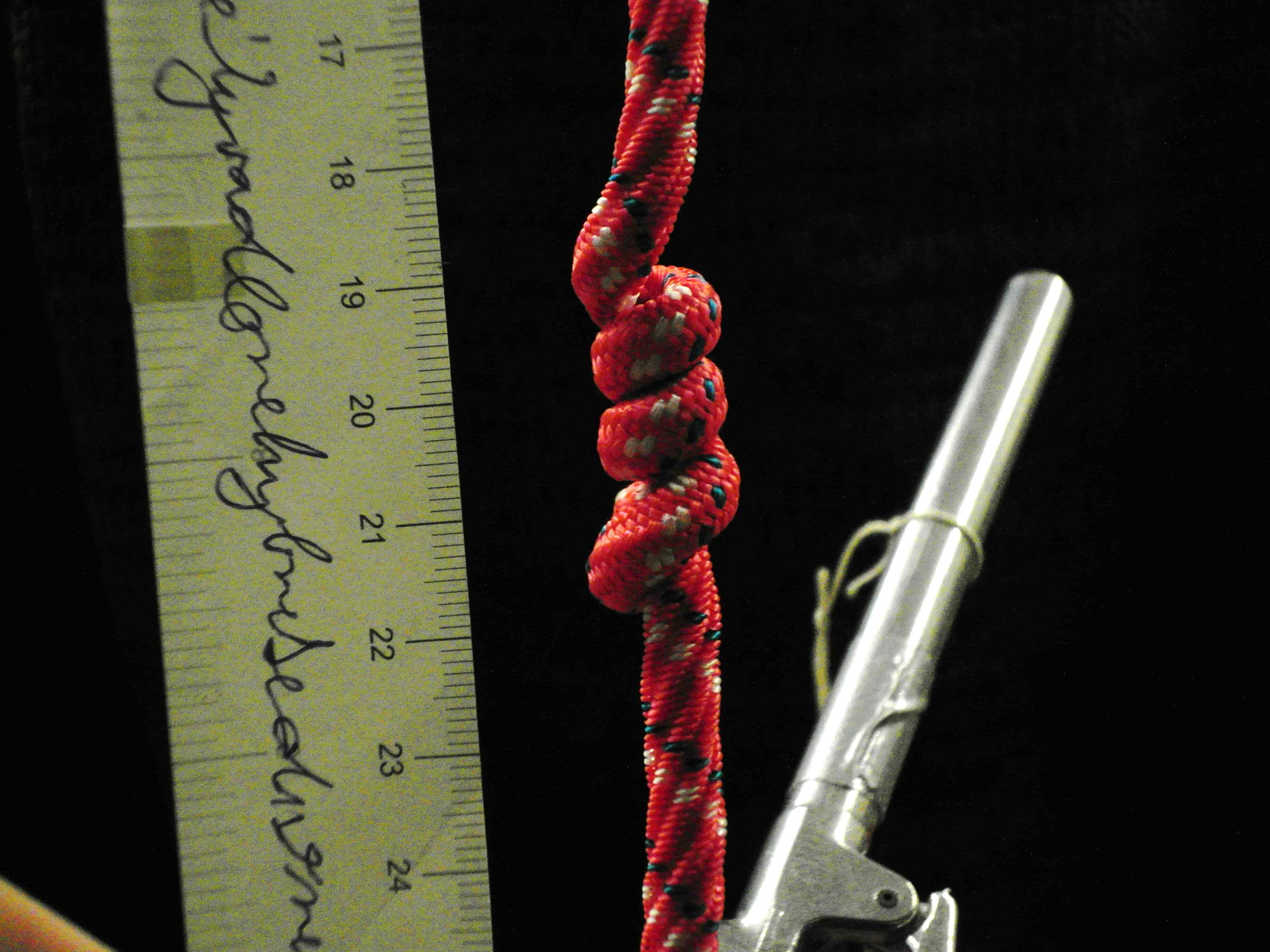 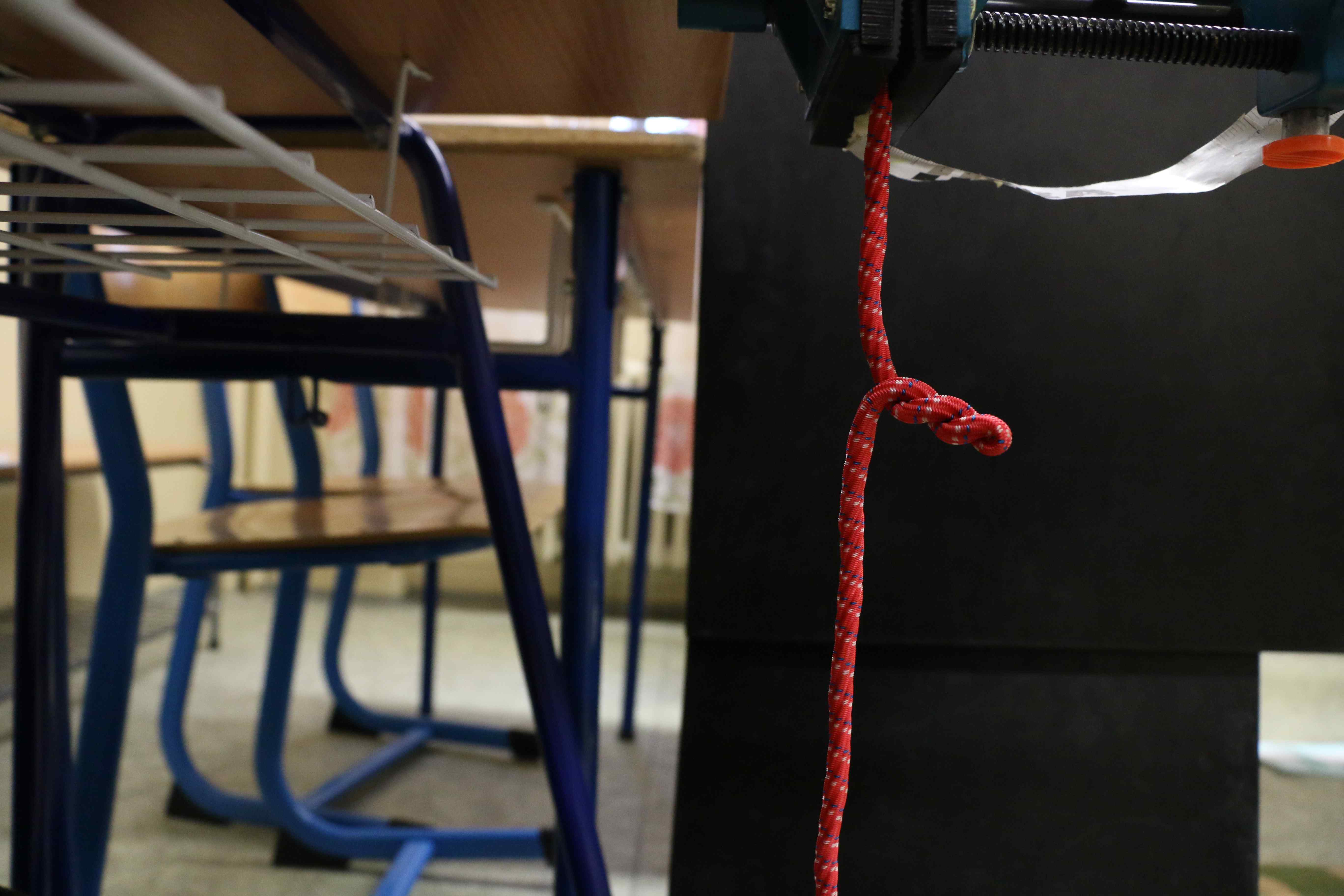 7
Twist or loop?
Energy in twisting
Energy
Critical point:
Twisting will stop here
1 turn
 loop
1 turn
1st option - Twist
2nd option - Loop
 twist
1 turn
Number of twists
8
Reaching the torsional instability
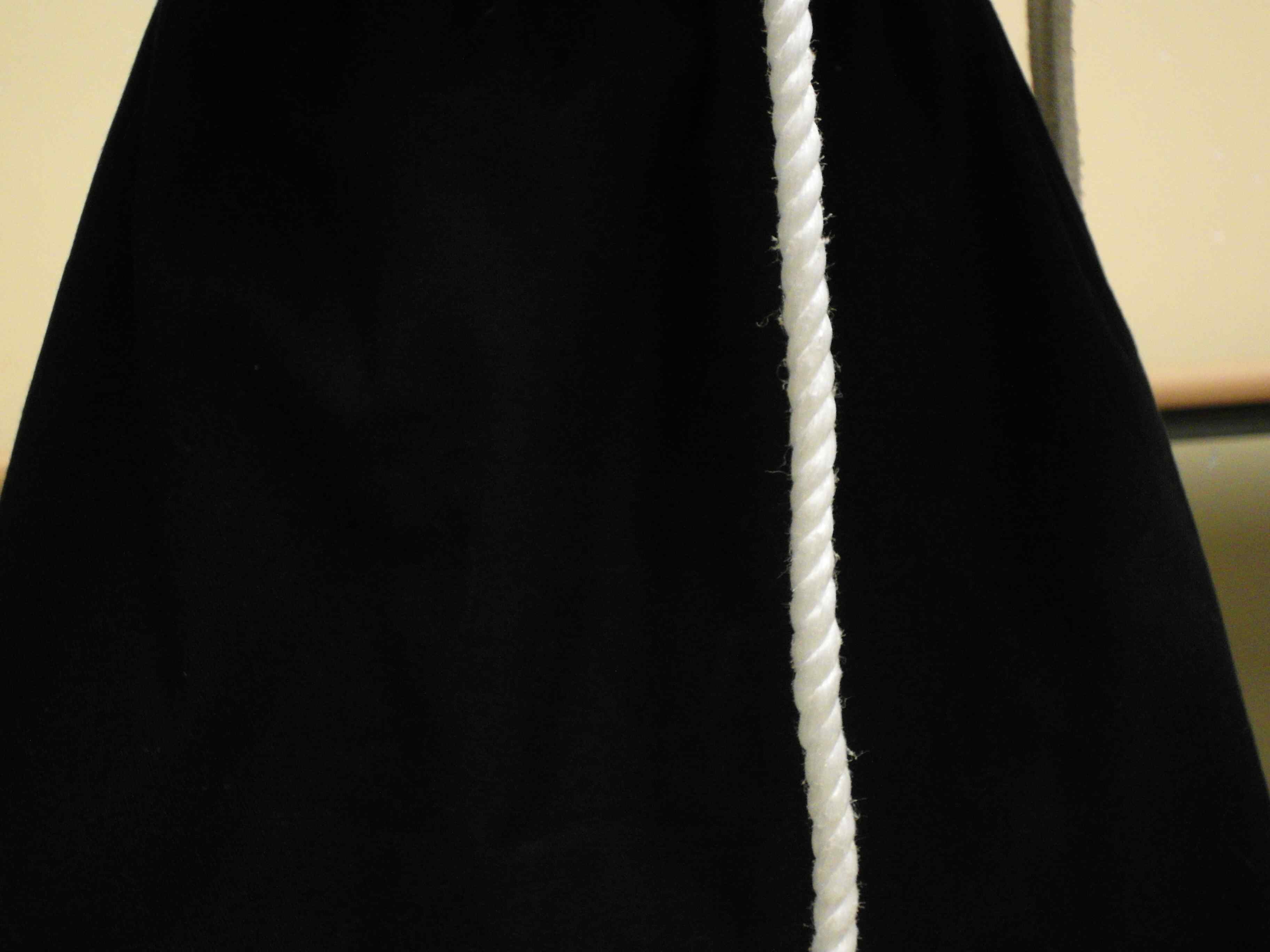 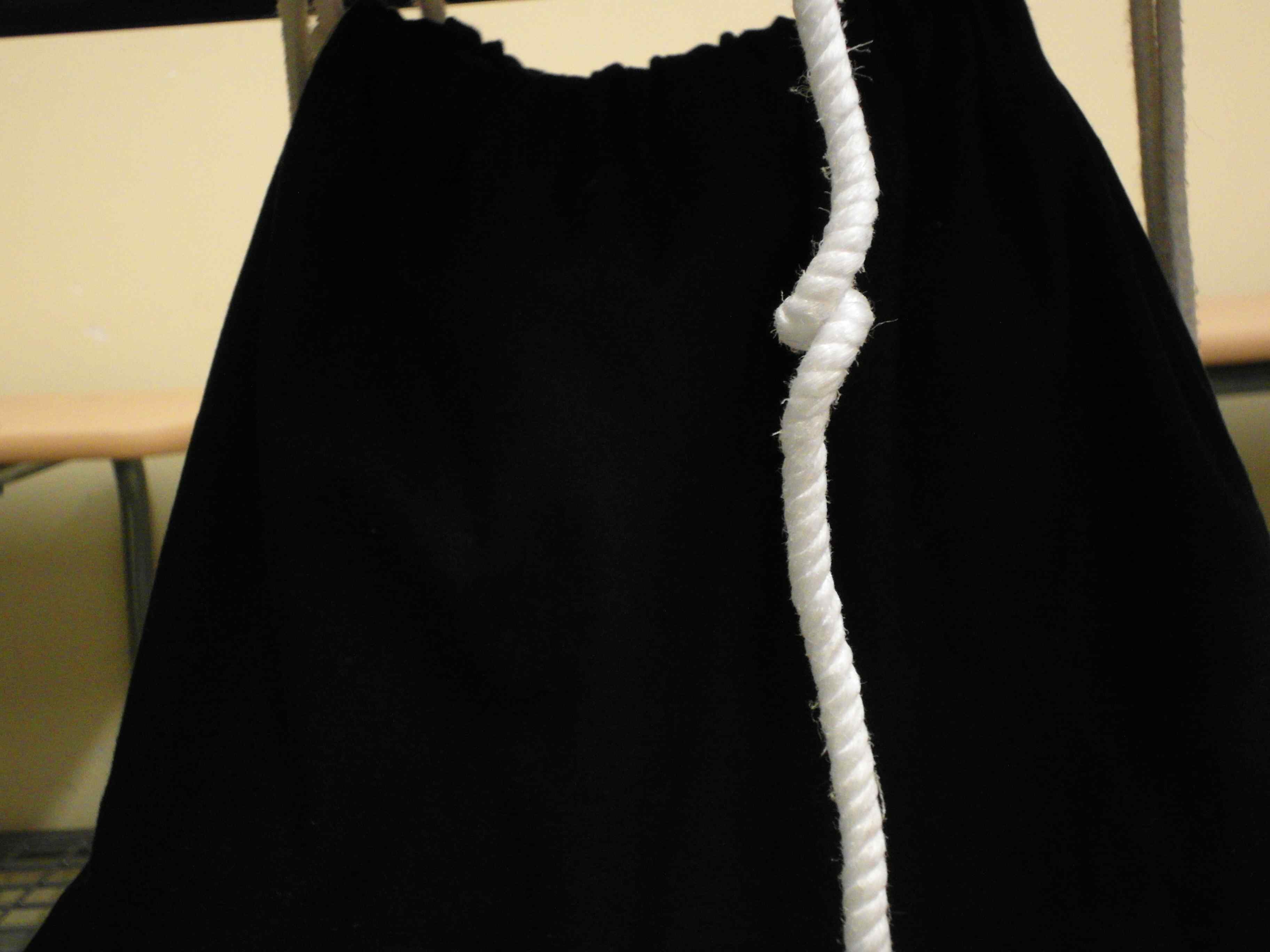 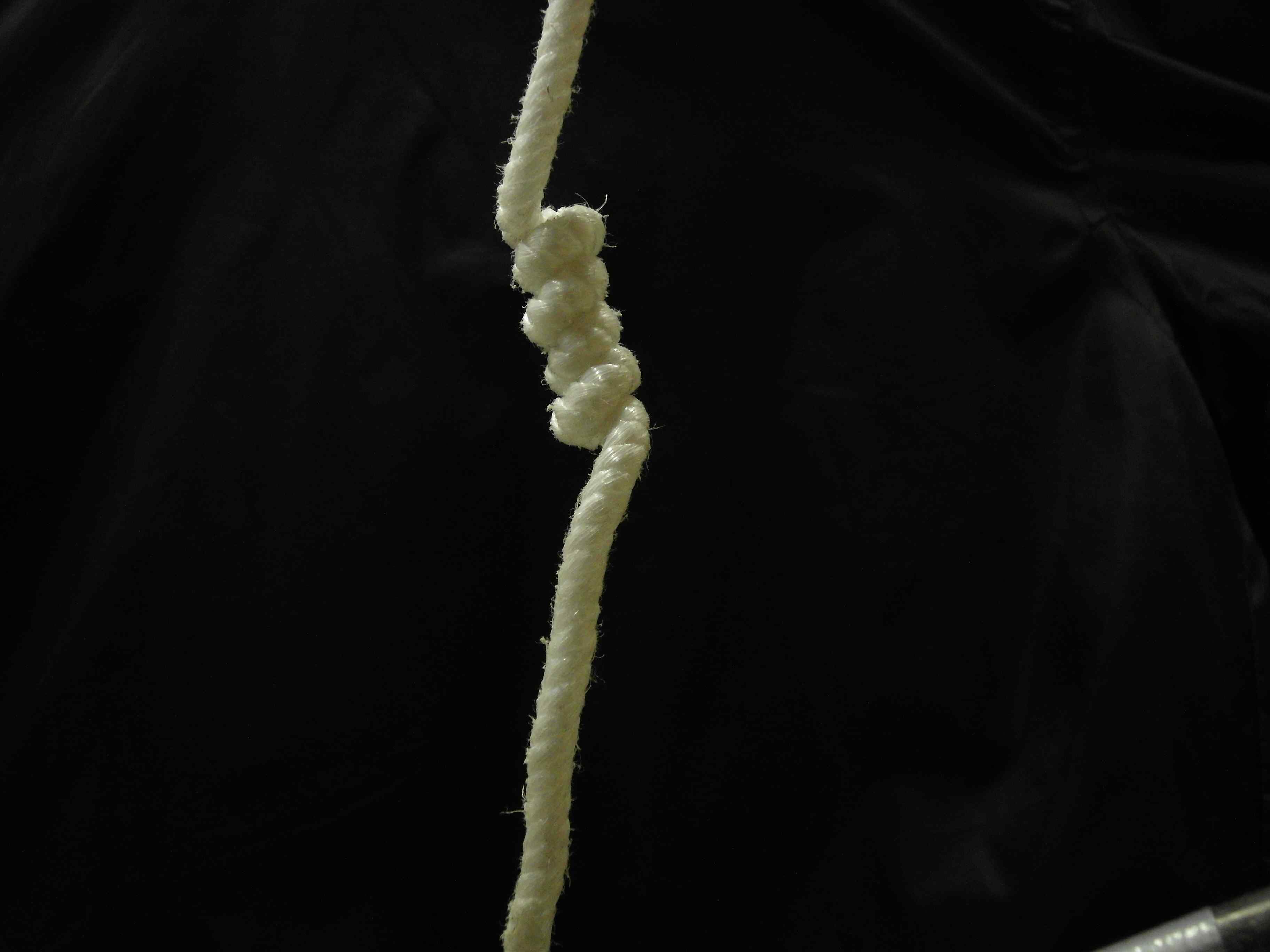 9
Reaching the torsional instability
Coils are preferable state
Twisting instability
1 Coil per twist
10
[Speaker Notes: 0 err]
Formations:
Spirals
Coils
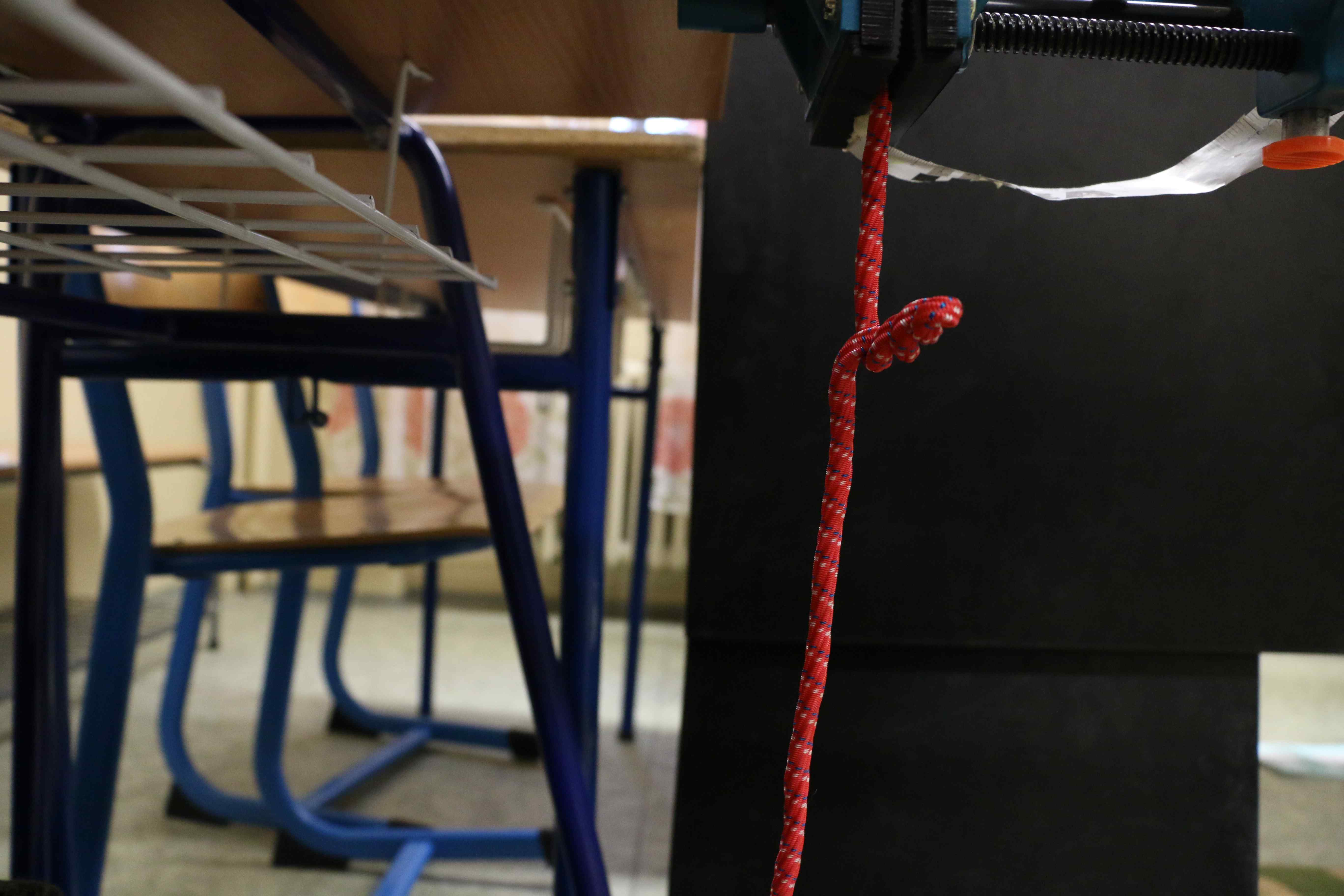 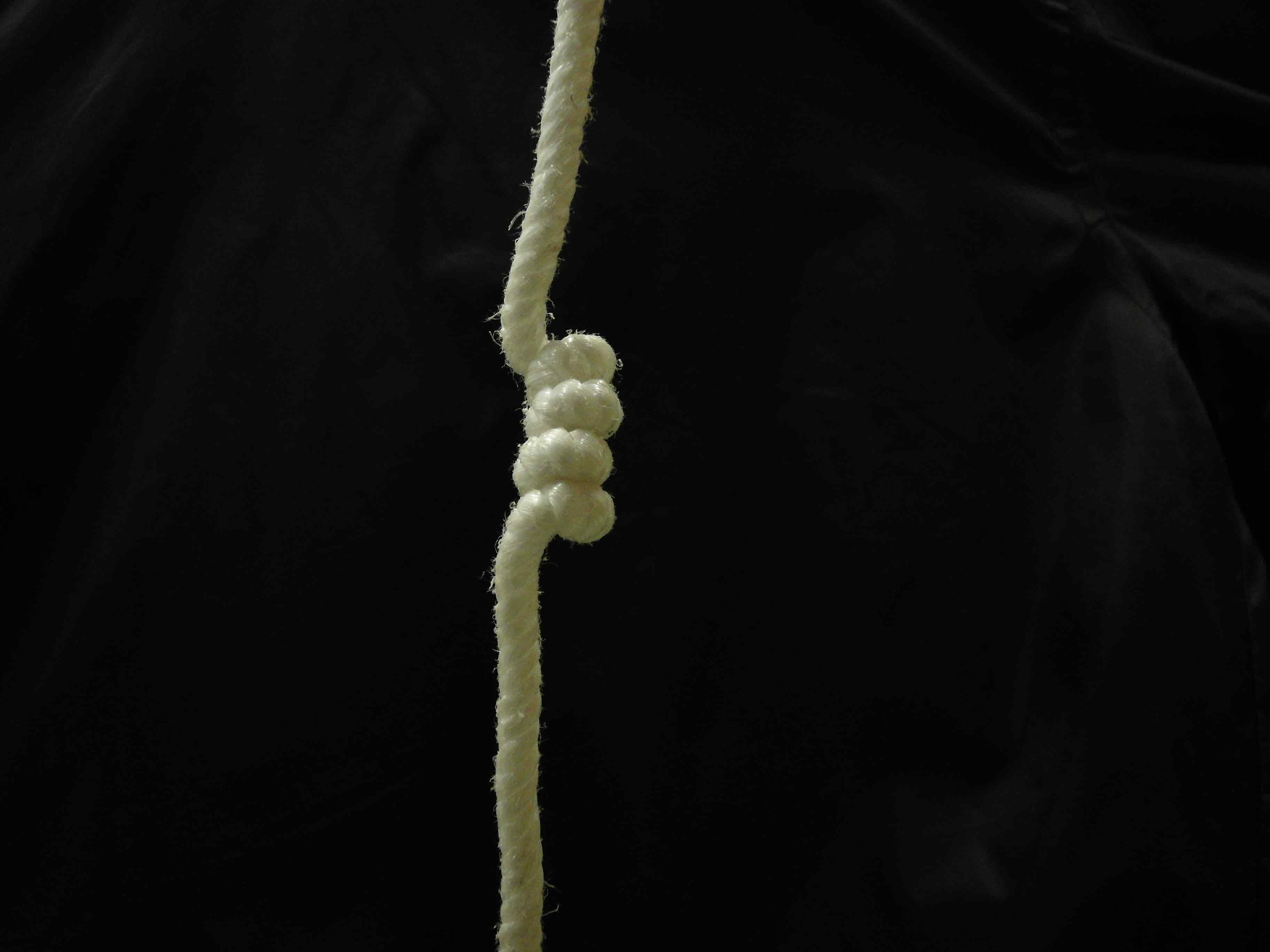 11
Spirals vs. coils
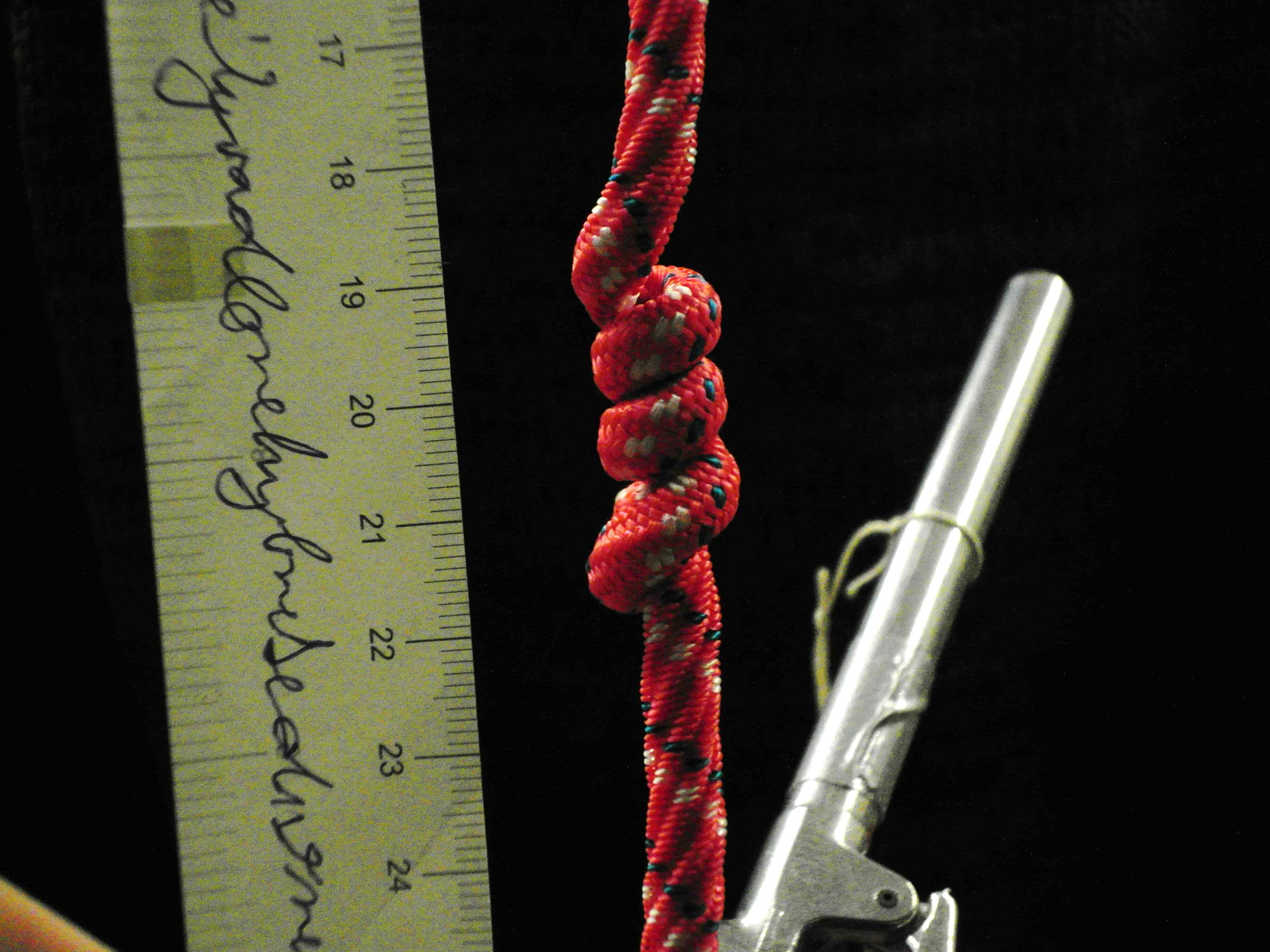 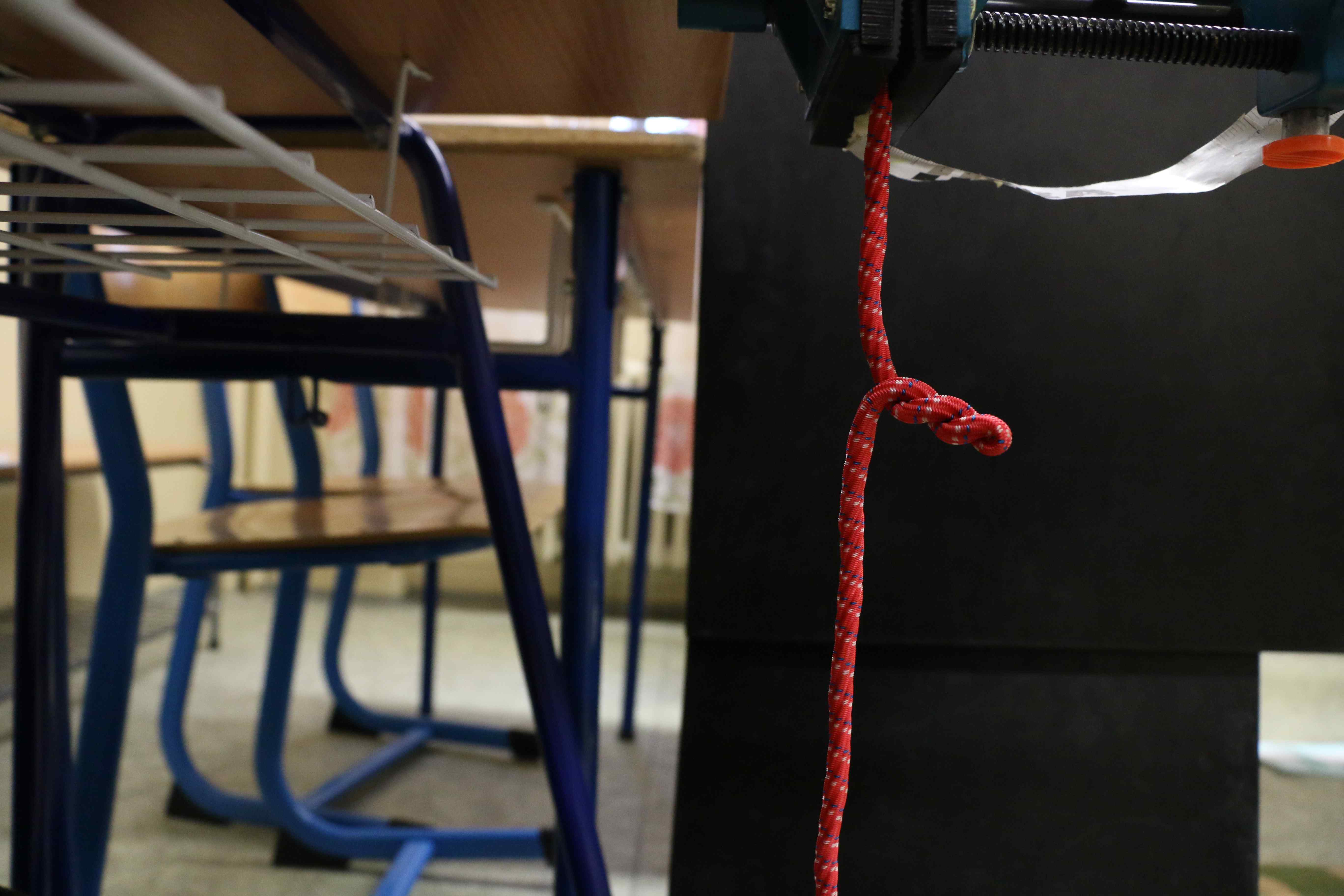 Greater curvature
Smaller impact on length



Prevail under high tension
12
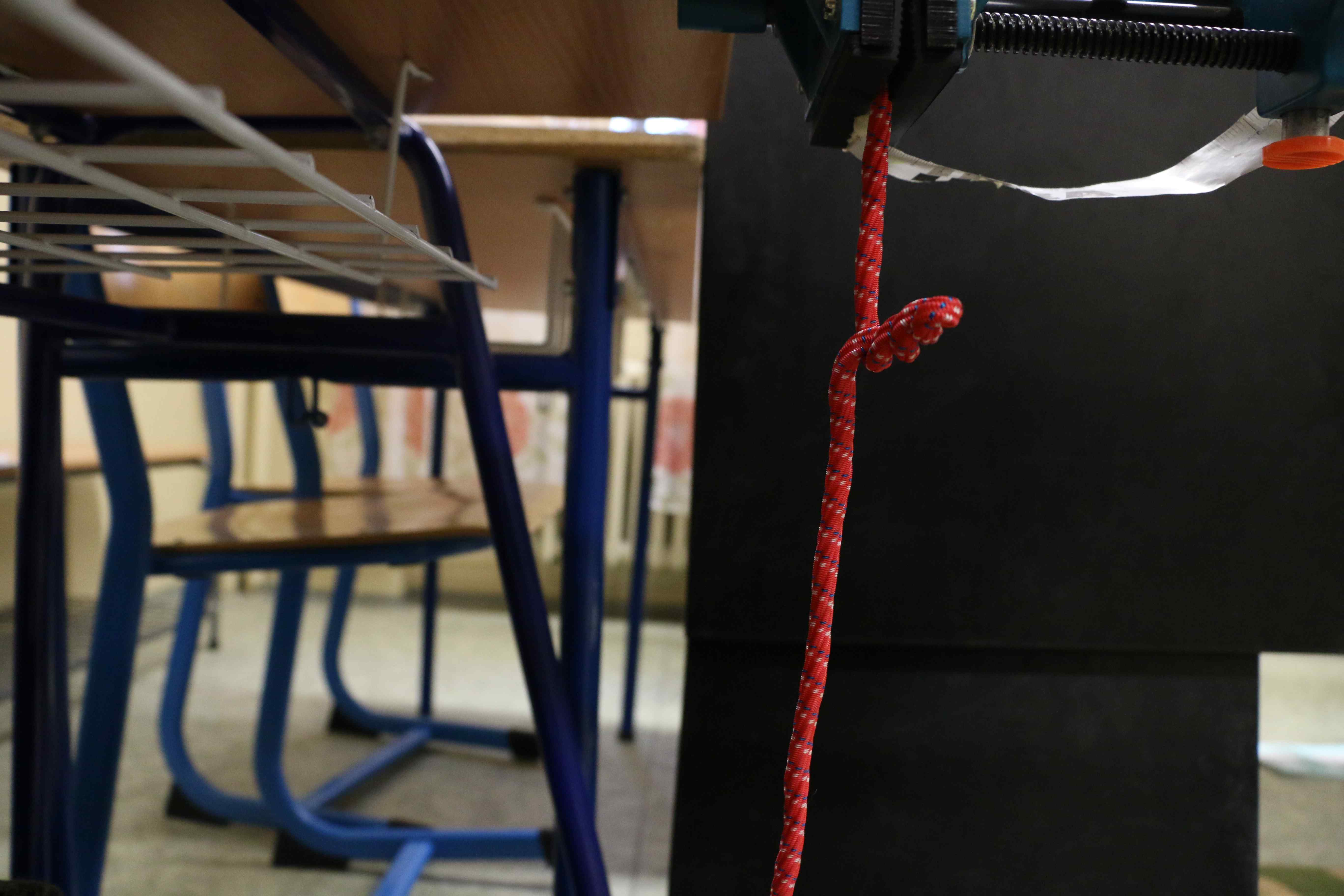 Spirals
13
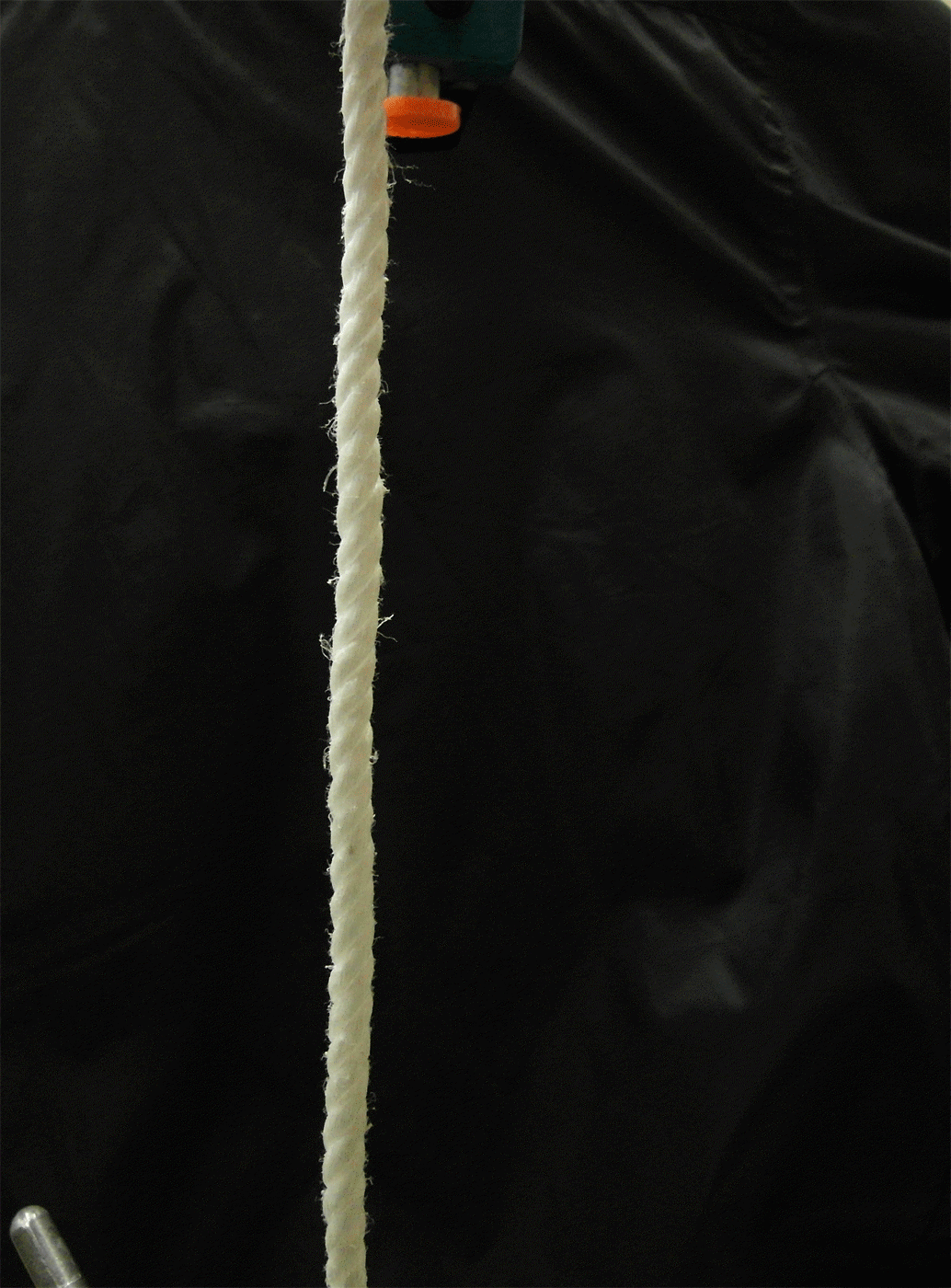 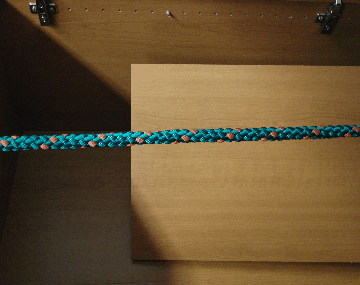 Coils
14
Points of investigation
1
2
2
15
1. Torque and length during the twisting
Depending on number of twists
2 materials:
Sisal				Polypropylene
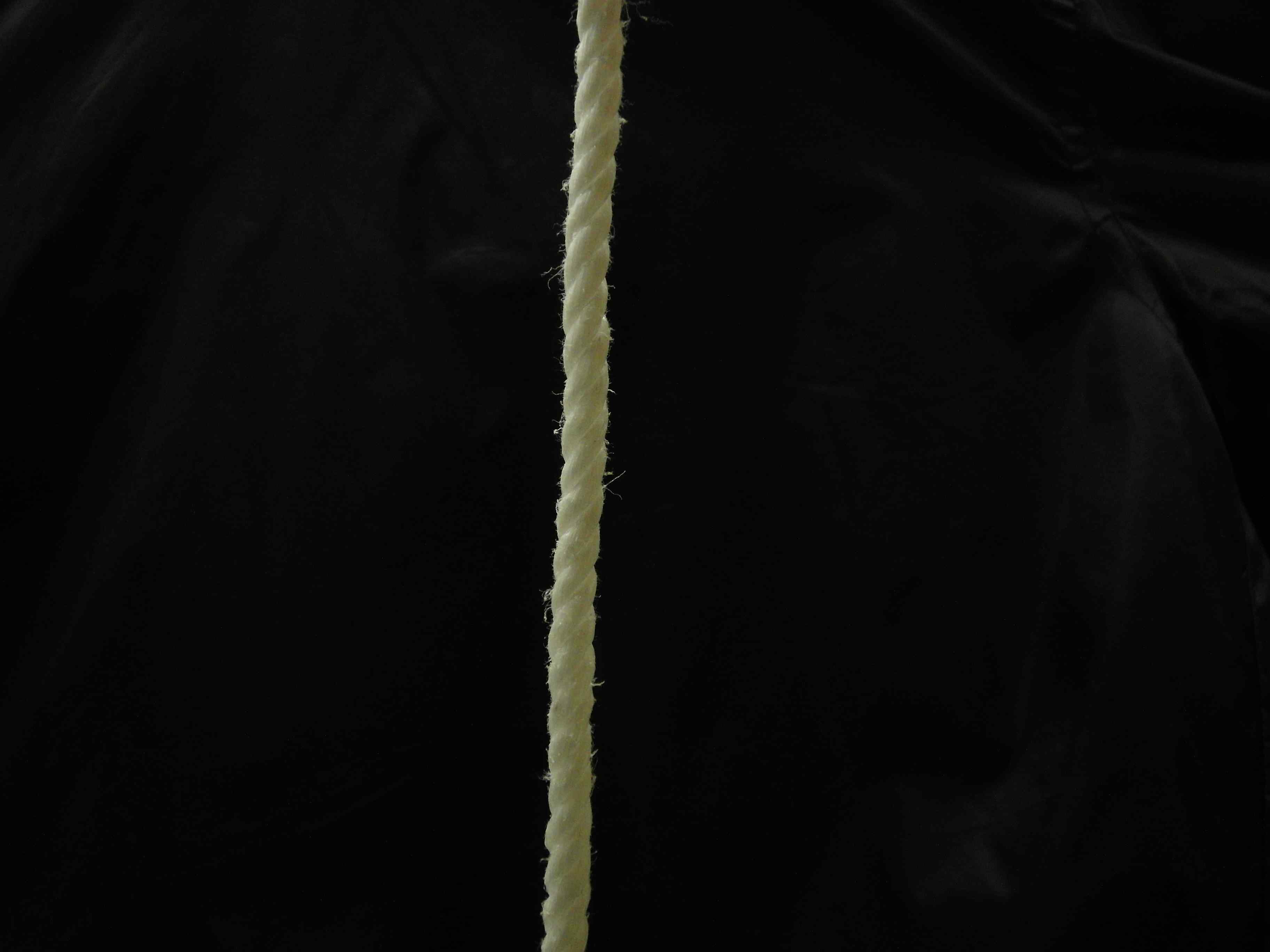 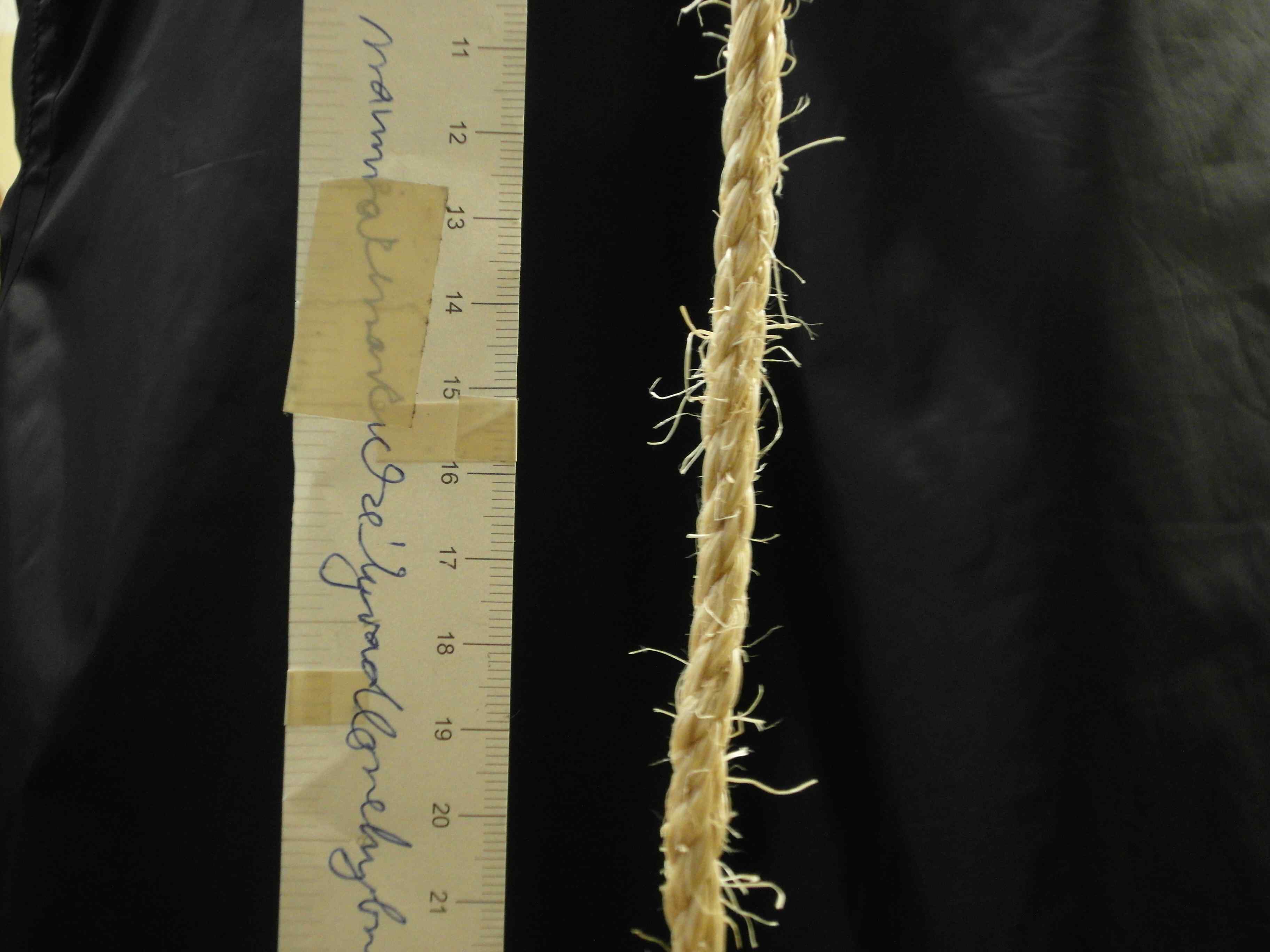 16
Torque characteristics – Sisal rope
Twisting
3. weakest spot
2. weakest spot
The weakest spot
Coil
Coil
Coil
17
Torque characteristics - Polypropylene
First coil:
The weakest spot
Continuous creation of coils
– Existing helix is enlargedcontinuously
18
Length of rope during coil creation
1 twist  1 coil
Each coil takes the same length of rope
	=> Approx. linear decrease in length		with number of twists

Sudden jumps for sisal rope,continuous line for polypropylene
19
Coils effect on length
20
Coils effect on length
Sudden mode
continuous mode
21
Conclusion part 1:
Coils form 1 per twist
…after the critical torque is reached
And result in linear decrease in length
Discrete or continuous coil creation
22
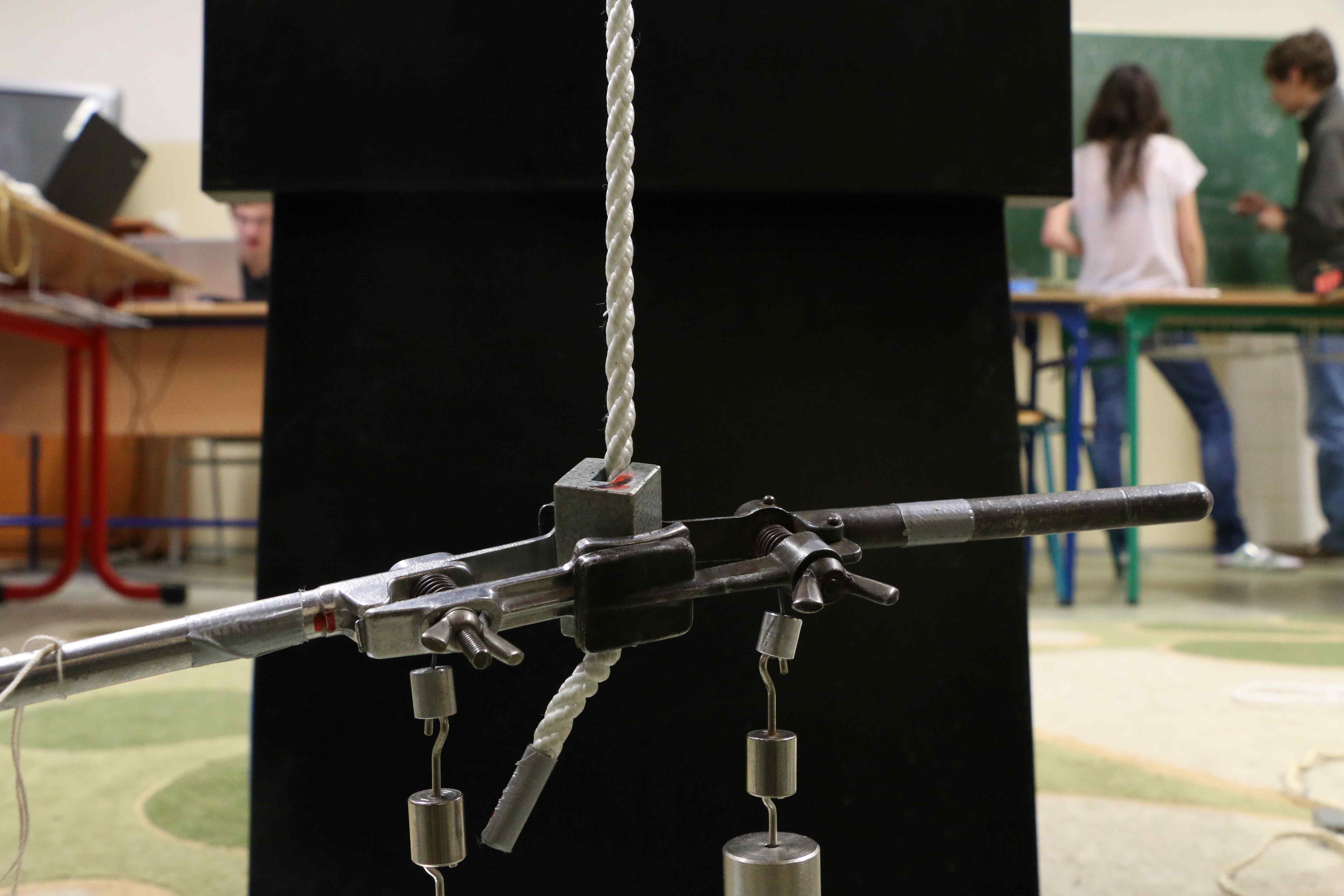 2. Influence of    tension and diameter
23
Changed: 	tension (different weights)
Measured:	number of twists for the 1st coil
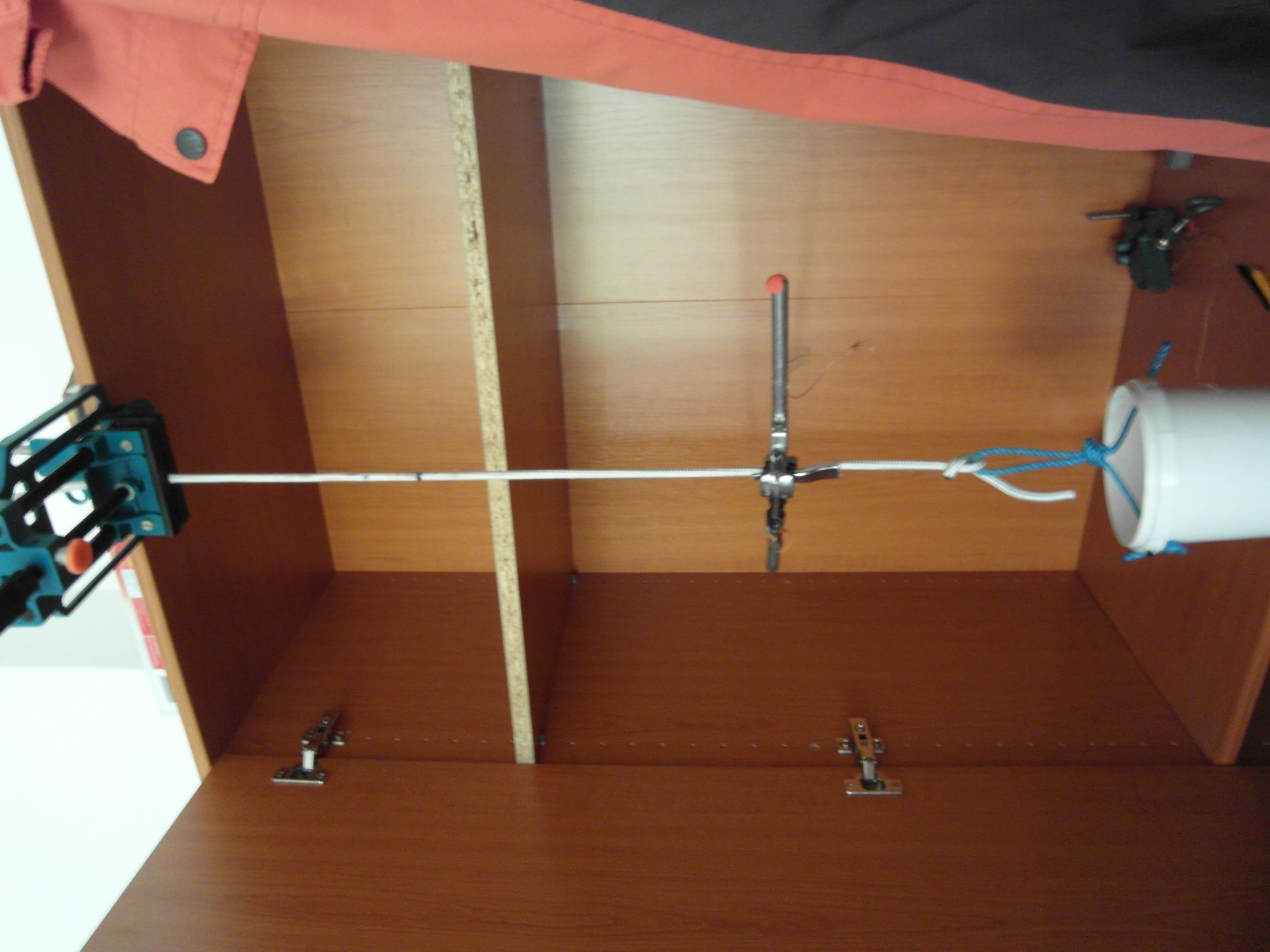 Greater tension	 coils need greater torque		 will form later
24
Number of twists for the 1st coil
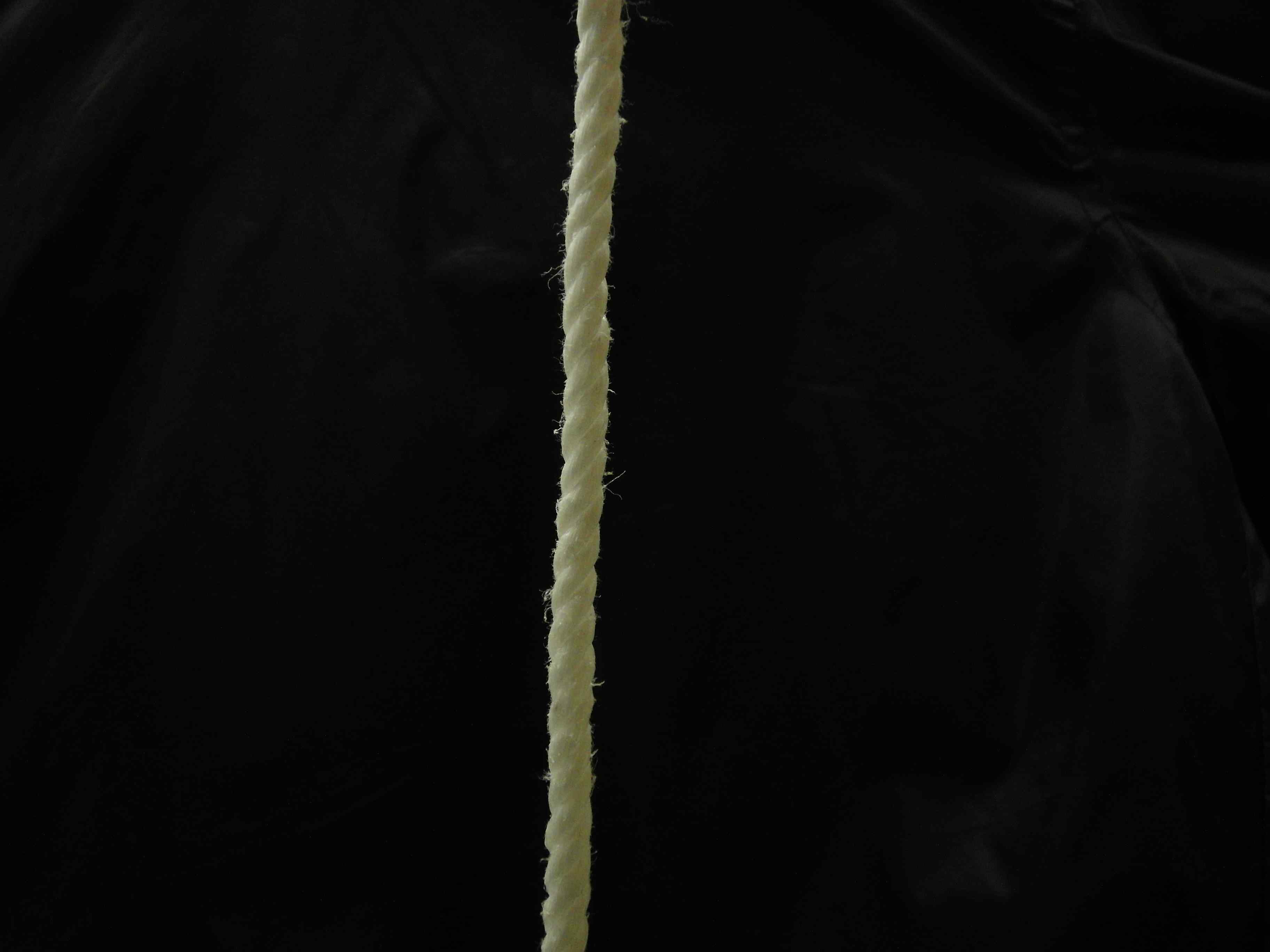 25
Changed: 	diameter (different ropes)
Measured:	number of twists for the 1st coil

Prediction:	Scaling…
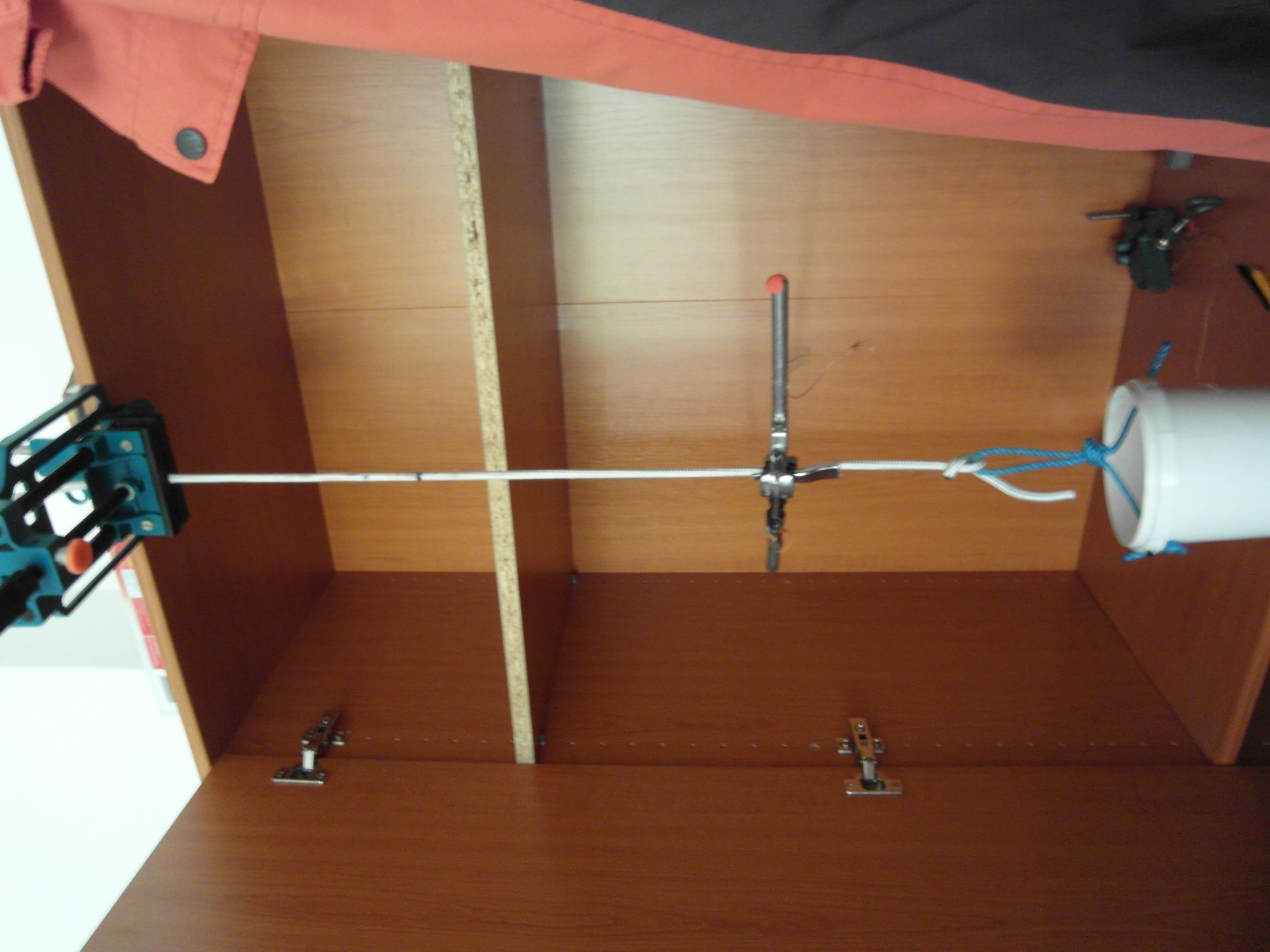 26
Scaling
Piece of rope:
N twists needed
Half as thick:
Similar to twice as long
2N twists needed
Twice as long:
2N twists needed
Dependence on diameter:
27
Twists vs. Diameter
28
Twists vs. Diameter
29
Changed: 	Diameter (different ropes)
Measured:	Critical torque
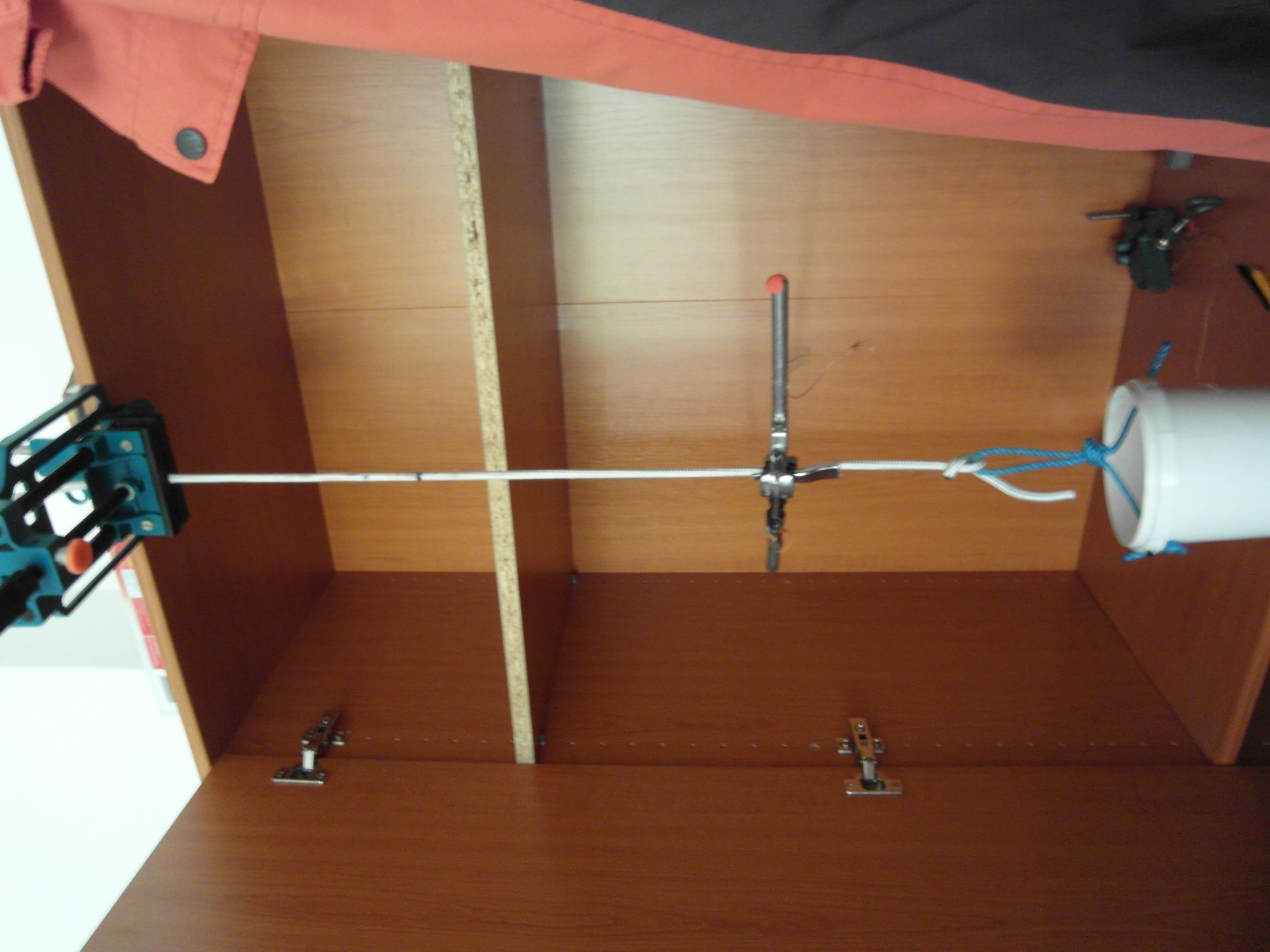 Grows with diameter	Grows with diameter

	 Greater torque needed
30
Max torque dep. on diameter
31
Conclusion
Reason to form:
Energetically favorable for large twists
Spirals vs. coil occurrence:
small vs. large tension
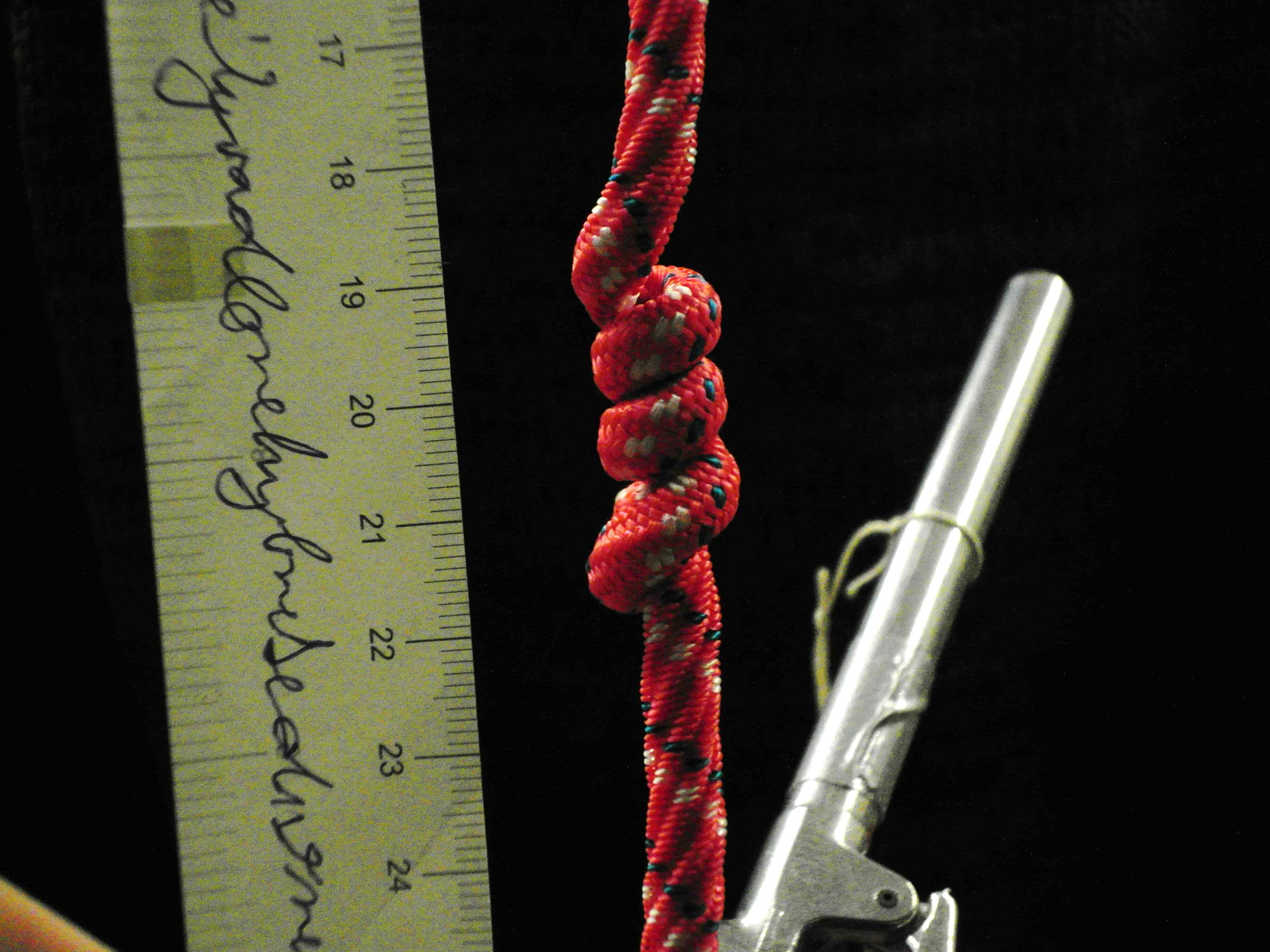 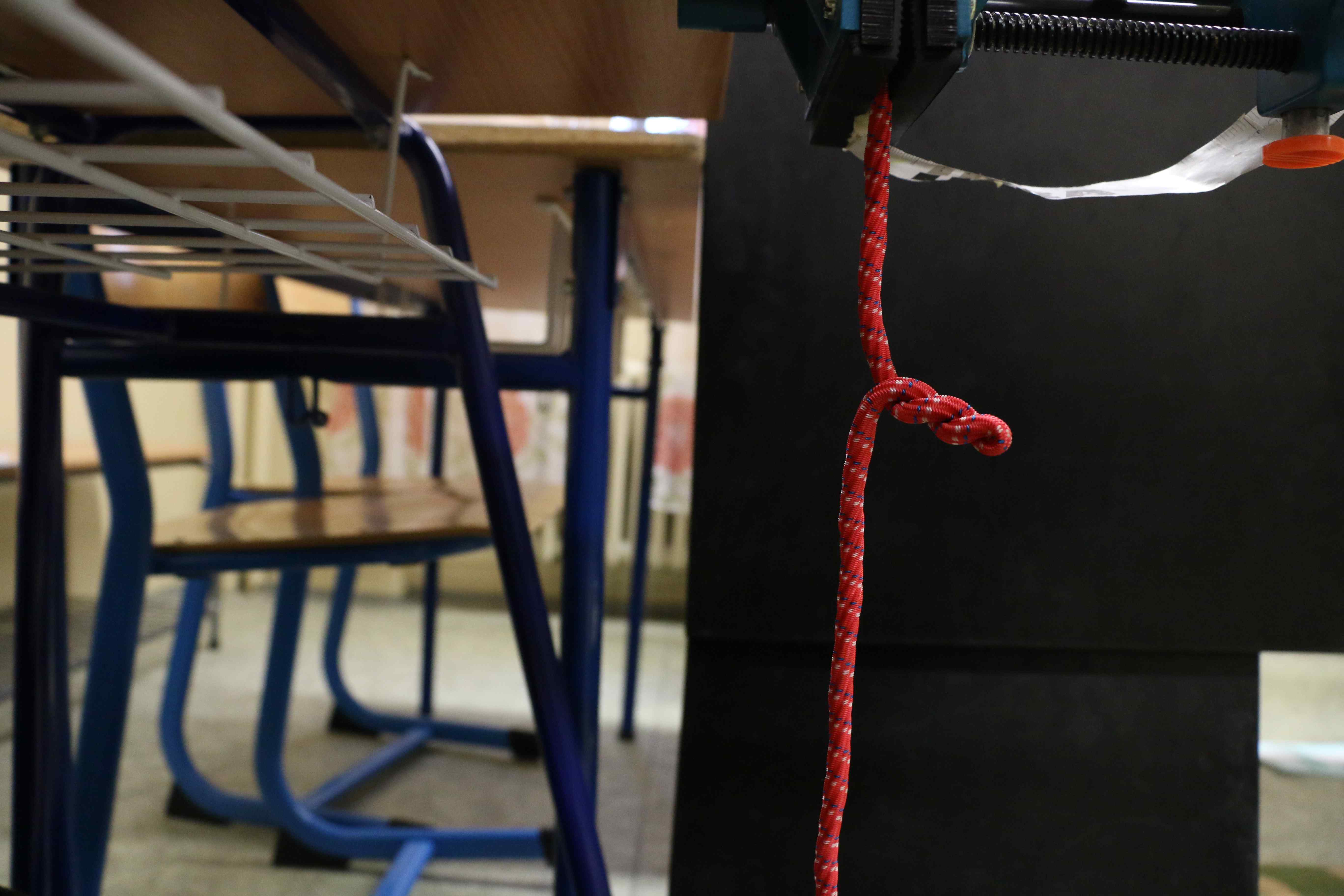 32
Appendix
Our Qualitative Hypothesis
Twist angle
Energy
Energy in twisting
Rapid increase of potential energy caused by loop formation
Twisting instability condition
Rope is twisted
Coil occurs
1st option - Twist
2nd option - Loop
1
Number of twist
34
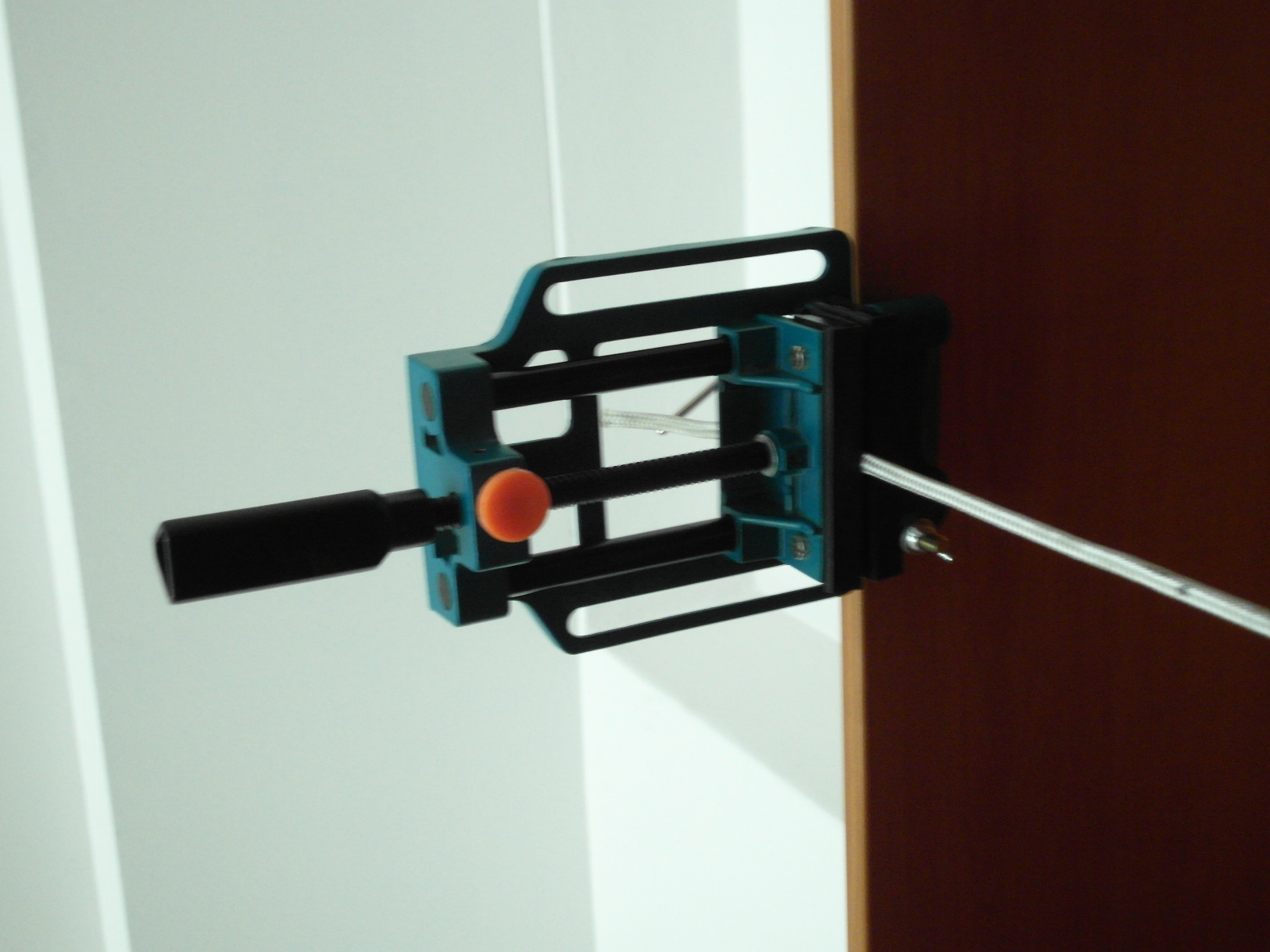 35
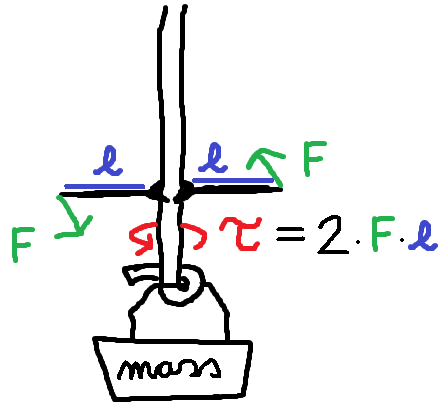 36
37
Formations
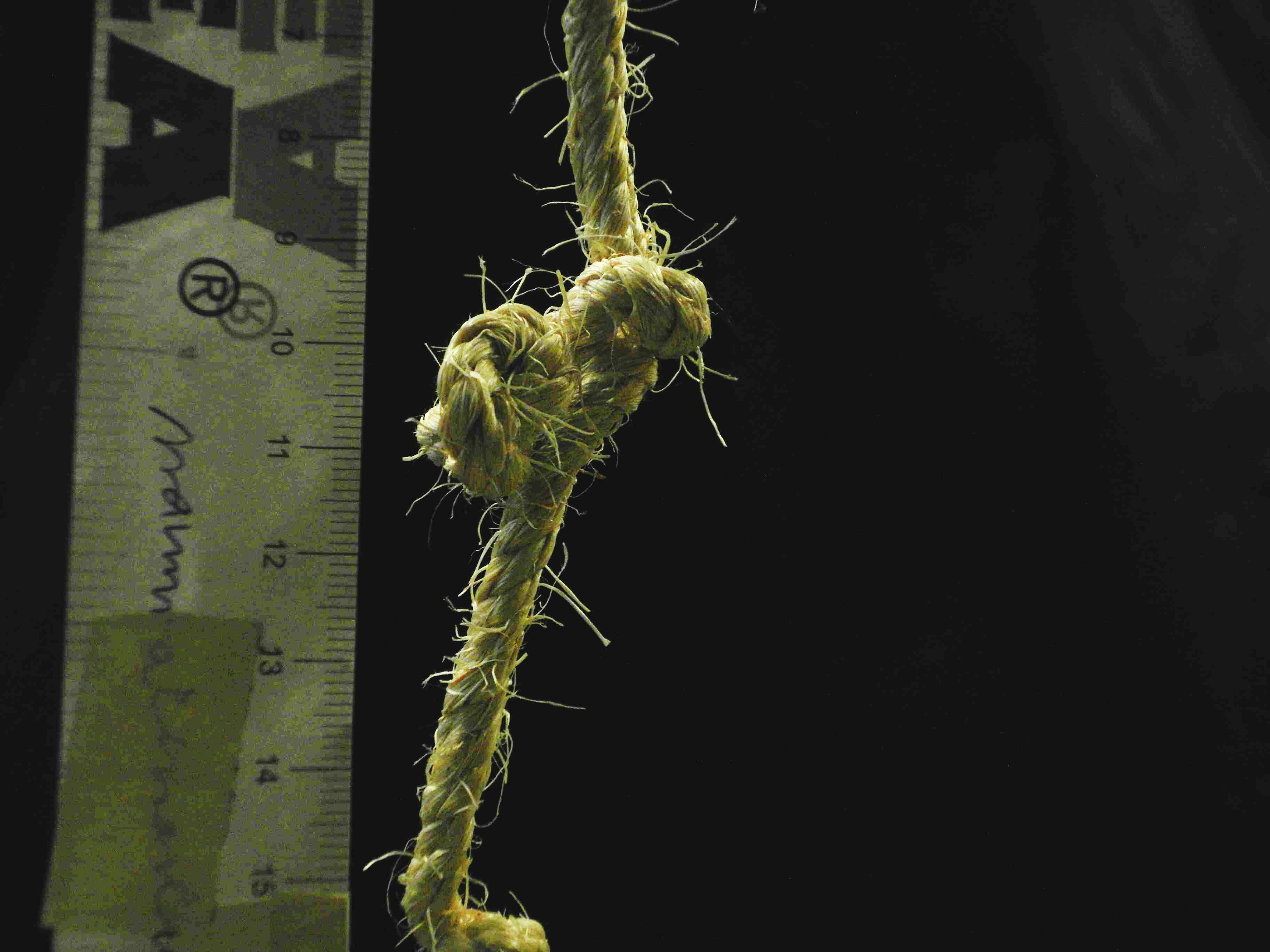 38
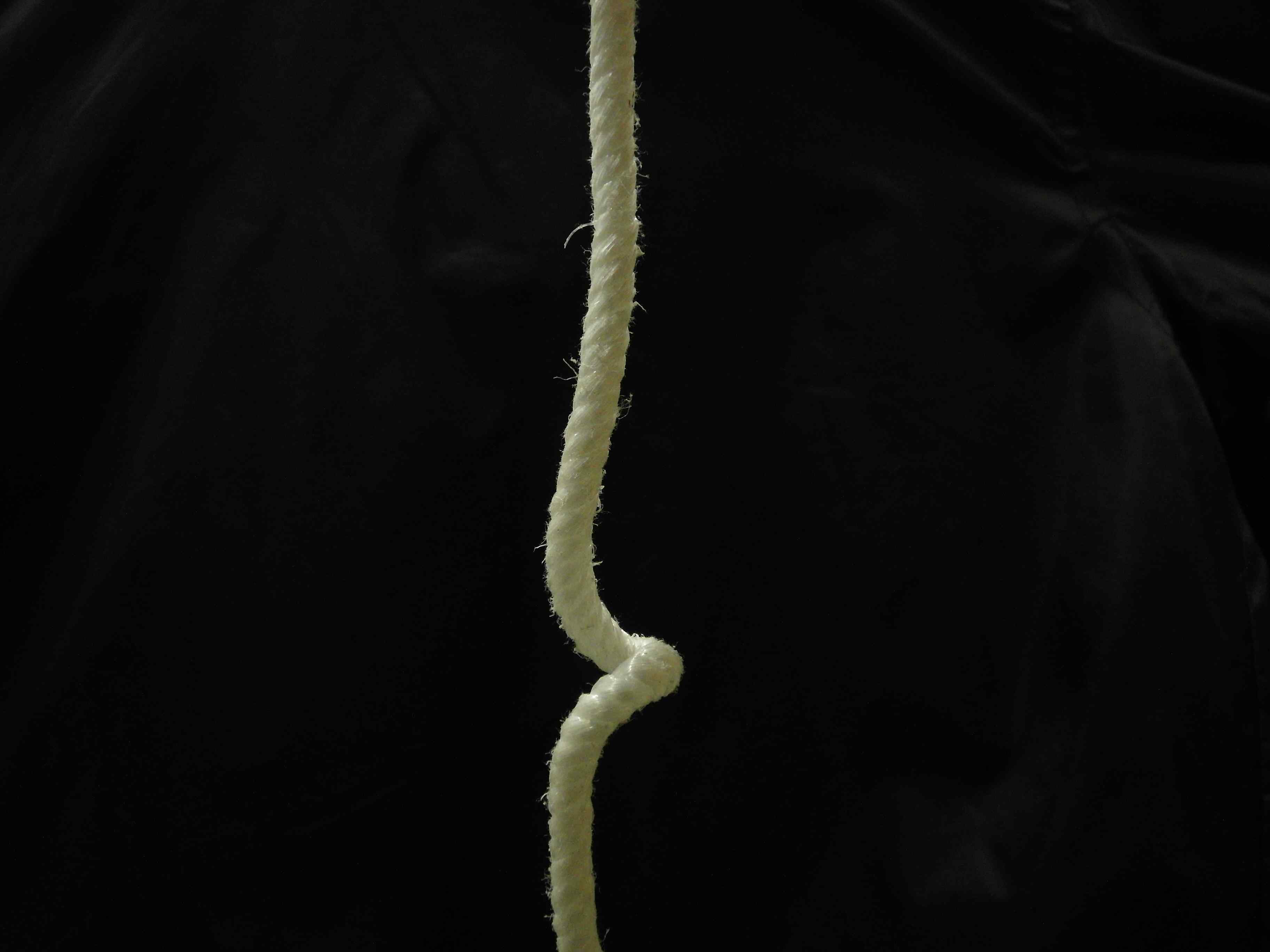 39
Sisal number of coils
40
Sisal torque
41
Sudden vs. continuous
Hypothesis:
Sisal – higher internal friction, delays coil creation
Also visible on length!
42
Work and potential energy
43
44
Length
Effect of coil creation on length.
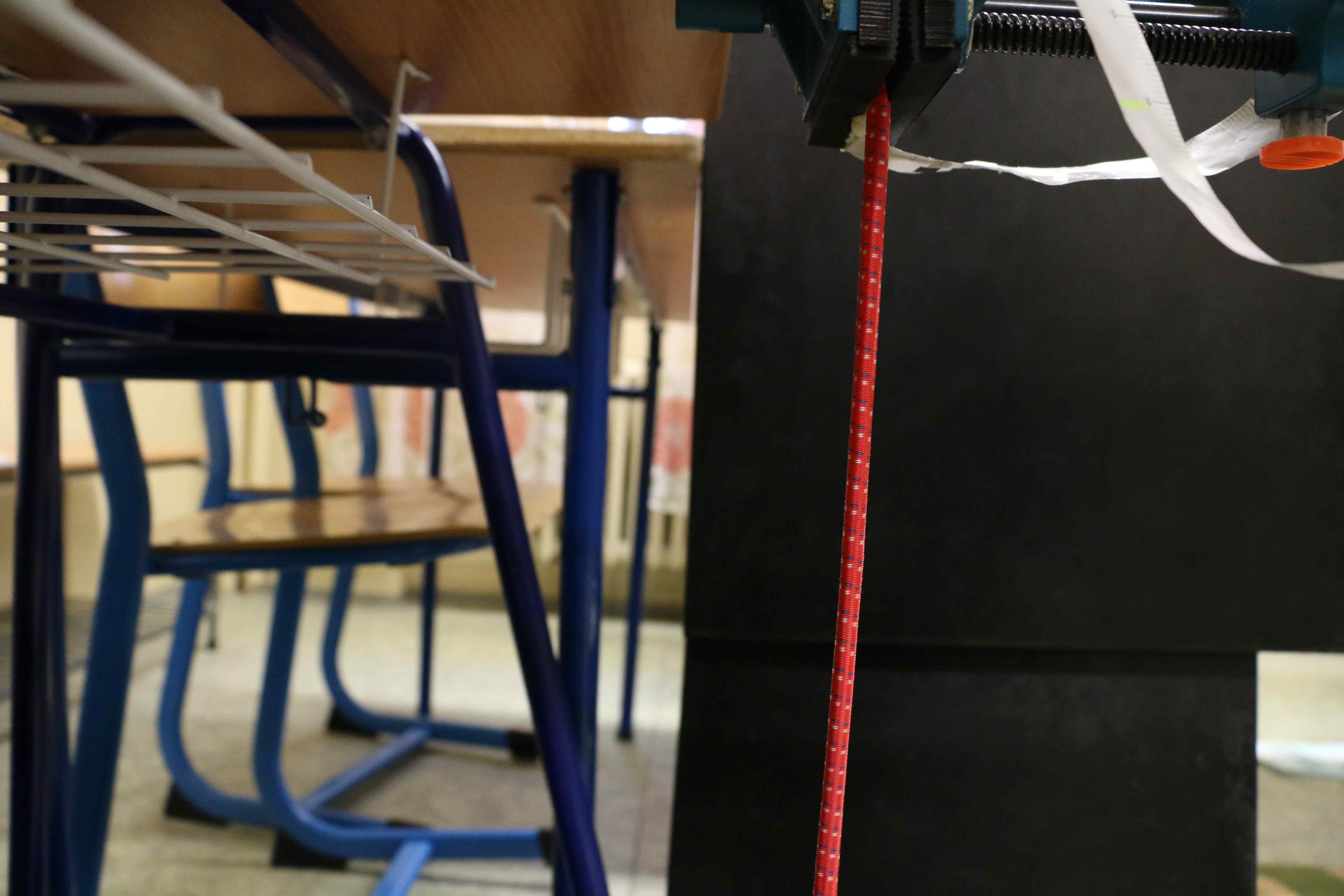 45